相聚在愛裡
The Bond of Love
173
愛使我們相聚一起
We are one in the bond of love
愛使我們相聚一起
We are one in the bond of love
主的聖靈使我們心靈合一
We have joined our spirit with the Spirit of God
愛使我們相聚一起
We are one in the bond of love
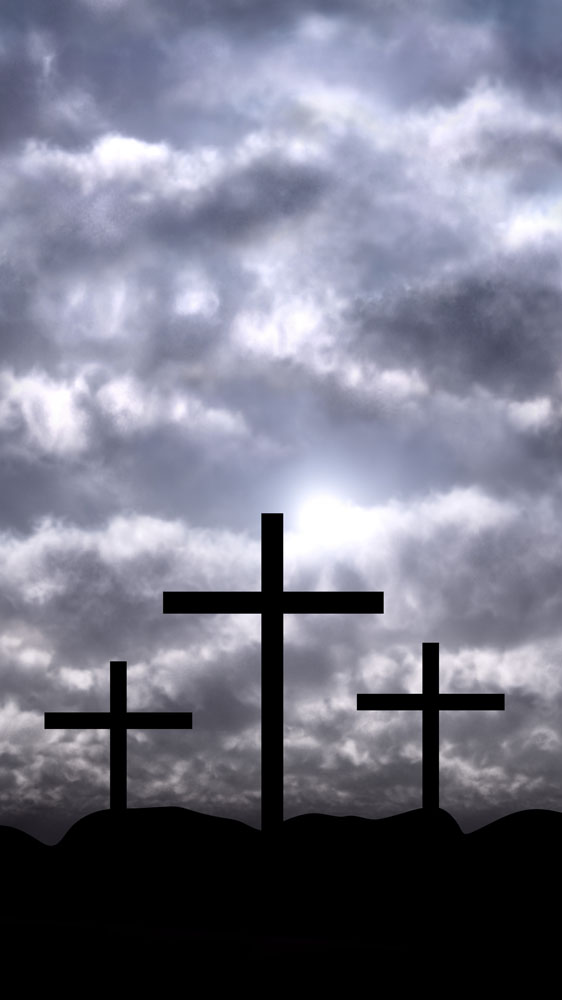 1/2
讓我們一起同聲唱
Let us sing now, every one
讓主愛從我們開始
Let us feel His love begun
讓我們手拉手讓世人知道
Let us join our hands that the world will know
愛使我們相聚一起
We are one in the bond of love
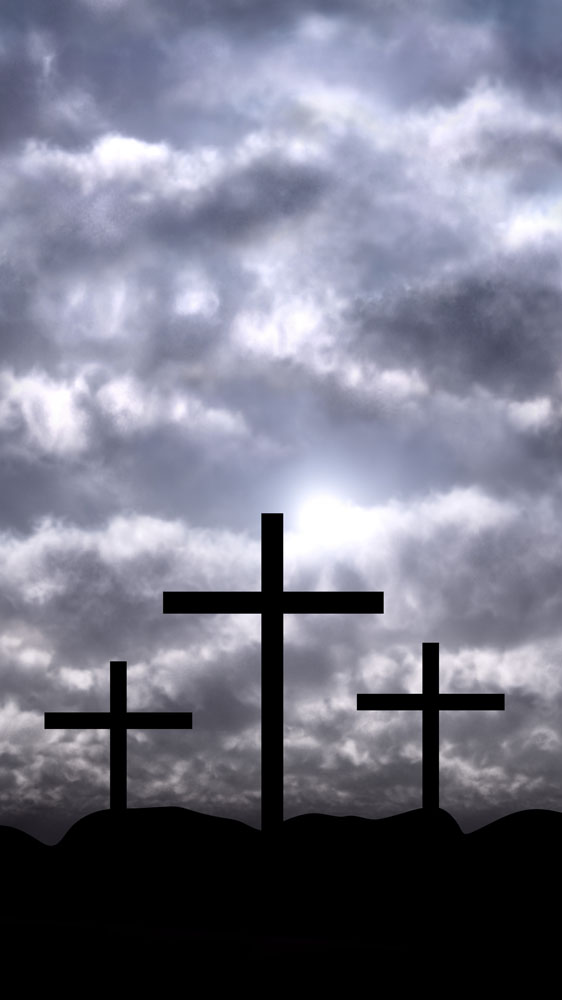 2/2